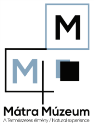 Élményből tudást Természetesena Mátra Múzeumban
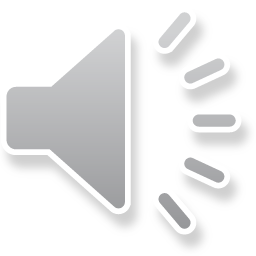 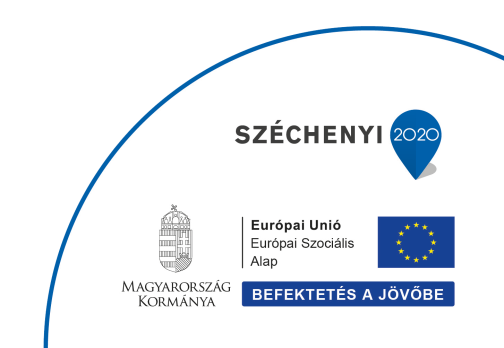 EFOP-3.3.6-17-2017-00001Élményből tudást – Természetesen a Mátra Múzeumban
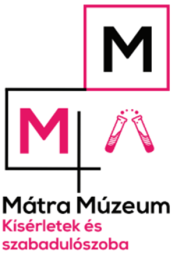 Ismerkedés a természettel
Anyag és halmazállapot I.
Anyag és halmazállapot II. 
Halmazállapot-változás I. rész
Mozgás
Anyagok és mozgások közvetlen környezetünkben
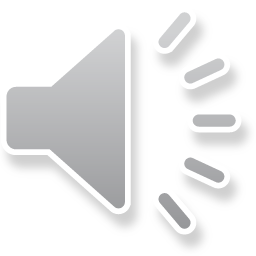 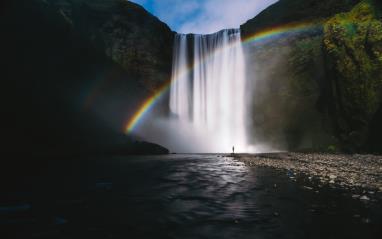 Forrás: https://unsplash.com/photos/8ZAxI5FwjFo
1.
EFOP-3.3.6-17-2017-00001 Élményből tudást – Természetesen a Mátra Múzeumban
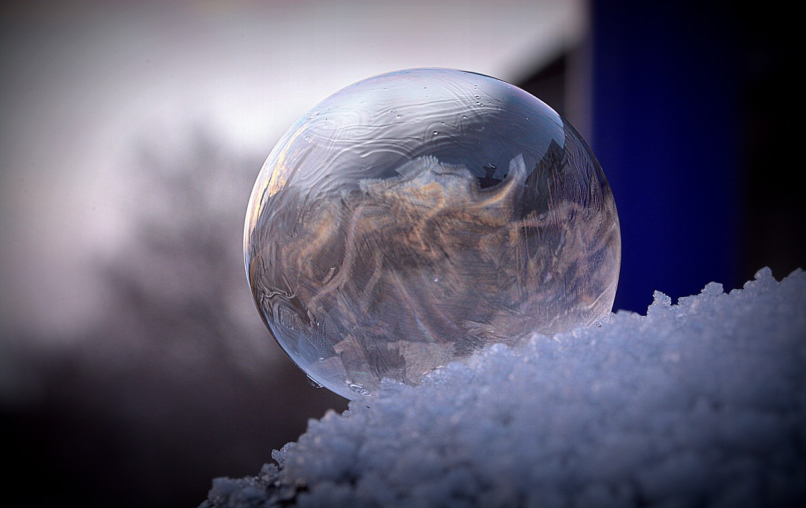 Halmazállapot-változás I. rész
Korosztály: 1-4. osztály
Kapcsolódás a NAT-hoz: 
Ember és természet > Anyag, energia, információ > kölcsönhatások, erők
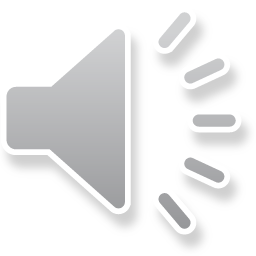 Forrás: https://pxhere.com/hu/photo/1280364
EFOP-3.3.6-17-2017-00001 Élményből tudást – Természetesen a Mátra Múzeumban
2.
Összekeveredtek a betűk. Rakd helyes sorrendbe őket!
 Segítségül a kezdőbetűket nagybetűvel jelöltük!
Ha úgy könnyebb, leírhatod egy lapra a betűket, kivághatod, és úgy is sorba rakhatod .(lásd a képen)
 Az oldal jobb alsó sarkában „fejre állítva” megtalálhatod a megfejtést, de NEM ér lesni! 


	a,   r,      l,    i,    d,      Sz,    á

	b,  ny,   é,   o,    ly,     F,       o,    k

	c,  m,    é,    g,   ű,     L,       e,    n
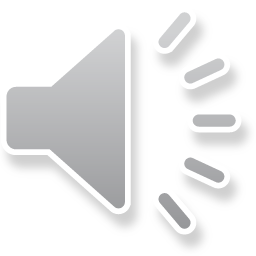 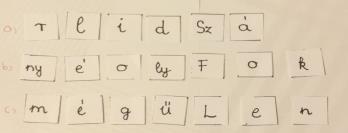 Forrás: saját
a, Szilárd
b, Folyékony
c, Légnemű
EFOP-3.3.6-17-2017-00001 Élményből tudást – Természetesen a Mátra Múzeumban
3.
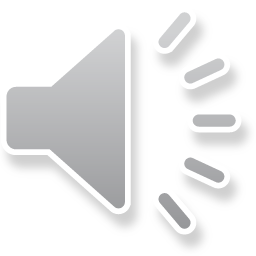 2. A következő két oldalon képeket fogsz látni. A feladatod az, hogy keresd meg mindkét oldalon a kakukktojást (azt a képet, ami nem illik a többi közé)!
EFOP-3.3.6-17-2017-00001 Élményből tudást – Természetesen a Mátra Múzeumban
4.
Forrás: https://pixabay.com/hu/photos/sivatag-homok-sz%C3%A1raz-h%C3%A1tt%C3%A9r-3280721/
Forrás: https://pixabay.com/hu/photos/k%C3%B6vek-kavics-term%C3%A9szetes-k%C5%91-3585164/
https://p0.piqsels.com/preview/593/520/1020/wool-wool-czesankowa-colorful-skeins-of-wool.jpg
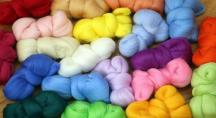 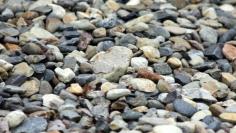 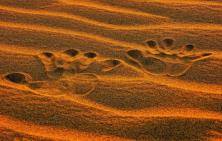 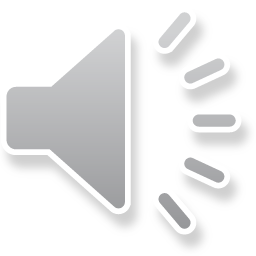 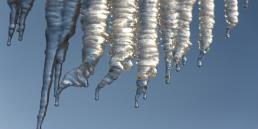 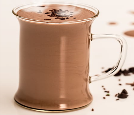 https://pixabay.com/hu/illustrations/origami-hajtogat%C3%A1ssal-mad%C3%A1r-rep%C3%BCl-927766/
Forrás:https://pixabay.com/hu/photos/ice-j%C3%A9g-h%C3%B3-eiskristalle-fagyasztva-4215431/
https://www.piqsels.com/hu/public-domain-photo-fhiyn
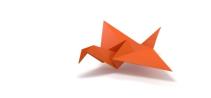 https://pixabay.com/hu/photos/szalma-alom-term%C3%A9szetes-anyagok-612863/
https://pixabay.com/hu/photos/%C5%91szi-dekor%C3%A1ci%C3%B3-makk-gesztenye-4546696/
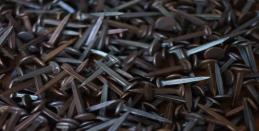 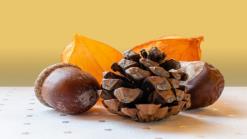 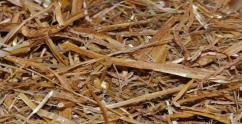 https://pixabay.com/hu/photos/vas-ac%C3%A9l-ipar%C3%A1g-f%C3%A9m-h%C3%A1tt%C3%A9rk%C3%A9p-3141292/ :
EFOP-3.3.6-17-2017-00001 Élményből tudást – Természetesen a Mátra Múzeumban
5.
Forrás: https://www.hippopx.com/hu/baobab-oil-plant-oil-natural-oil-adansonia-digitata-baobab-seed-oil-liquid-gold-cosmetics-235252
Forrás: https://pixnio.com/hu/elelmiszer-ital/kave/kave-csesze-eszpresszo-ital-cappuccino-ital-laptop-szamitogep
Forrás: https://pixabay.com/hu/photos/csepp-v%C3%ADzzel-injekci%C3%B3-v%C3%ADz-cs%C3%B6p%C3%B6g-545377/
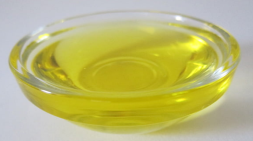 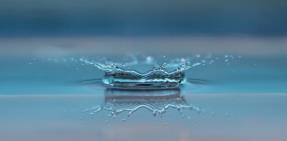 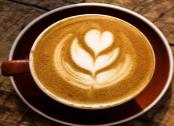 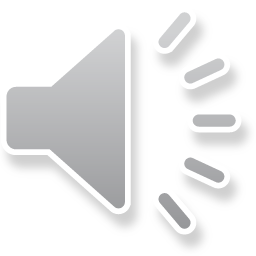 Forrás: https://pixabay.com/hu/photos/%C3%BCd%C3%ADt%C5%91-sz%C3%B6rp-limon%C3%A1d%C3%A9-poh%C3%A1r-terasz-892268/
Forrás: https://pixabay.com/hu/photos/a-tea-a-cs%C3%A9sz%C3%A9ben-t%C3%B6r%C3%B6k-tea-cs%C3%A9sze-3640923/
Forrás: https://pixabay.com/hu/photos/viseljen-pik%C3%A1ns-gy%C3%BCm%C3%B6lcsl%C3%A9-gy%C3%BCm%C3%B6lcsl%C3%A9-3835068/
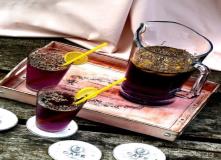 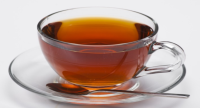 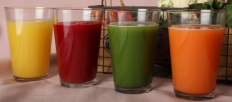 Forrás: https://pixabay.com/hu/photos/ocean-tenger-hull%C3%A1m-tengerpart-3697765/
Forrás: https://www.publicdomainpictures.net/hu/view-image.php?image=17614&picture=pohar-tej
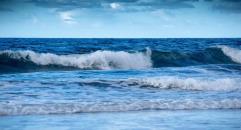 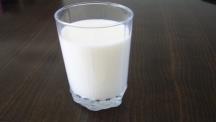 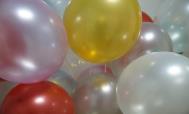 Forrás: https://pixabay.com/hu/photos/lufi-%C3%B6r%C3%B6m-sz%C3%B3rakoz%C3%A1s-l%C3%A9gg%C3%B6mb-1707543/
EFOP-3.3.6-17-2017-00001 Élményből tudást – Természetesen a Mátra Múzeumban
6.
Biztos vagyok benne, hogy megtaláltad mind a kettő kakukktojást.
Az első dián a kakaót (mert minden más képen szilárd halmazállapotú anyagok voltak), a másodikon pedig a lufikat (mert a lufiban levő levegő légnemű, az összes többi képen pedig folyékony halmazállapotú anyagok szerepeltek).
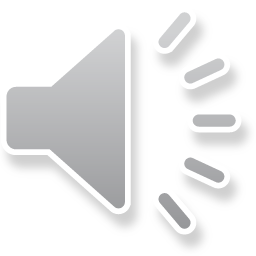 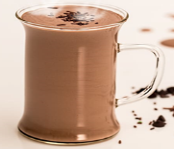 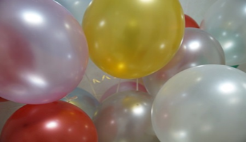 https://www.piqsels.com/hu/public-domain-photo-fhiyn
Forrás: https://pixabay.com/hu/photos/lufi-%C3%B6r%C3%B6m-sz%C3%B3rakoz%C3%A1s-l%C3%A9gg%C3%B6mb-1707543
EFOP-3.3.6-17-2017-00001 Élményből tudást – Természetesen a Mátra Múzeumban
7.
Kicsit térjünk vissza az első feladathoz:
Sikerült kiraknod a helyes szavakat?
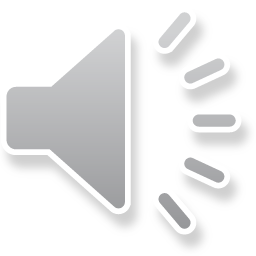 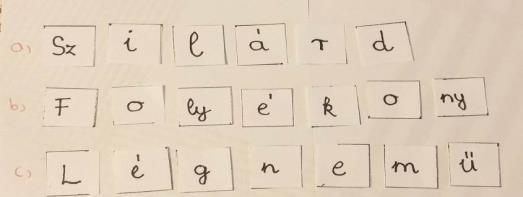 Forrás: saját
Mit jelentenek ezek a szavak?
Az anyagok halmazállapotai. A világunkban minden anyagból van, amik lehetnek: folyékony, szilárd vagy légnemű halmazállapotban.
EFOP-3.3.6-17-2017-00001 Élményből tudást – Természetesen a Mátra Múzeumban
8.
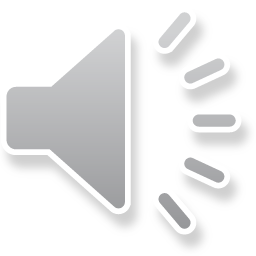 Folytasd a mondatokat!
Szilárd halmazállapotú anyag például: a fa, fém, műanyag,kő………….
Folyékony halmazállapotú anyag például: a víz, tea, tej, folyó,………….
Légnemű halmazállapotú anyag például: a levegő, hélium gáz,………….
9.
EFOP-3.3.6-17-2017-00001 Élményből tudást – Természetesen a Mátra Múzeumban
Szorgalmi feladat:

Kérd meg a szüleidet, hogy gyűjtsenek össze neked különféle anyagokat, tárgyakat. (Te is segíthetsz). 
Például: gesztenye, makk, kő, ceruza, gumi, bőr, vatta, hungarocell, tojásszeletelő, gyapjú, pamut, vászon darab, fakanál, gyurma, kréta, zsírkréta, levél, faág,felfújt lufi, víz (flakonban), homok (zacskóban), agyag, cellux…. Bármilyen anyag, tárgy megfelelő, lehetnek teljesen hétköznapi dolgok is. (A képen néhány egyszerű példát láthatsz.)
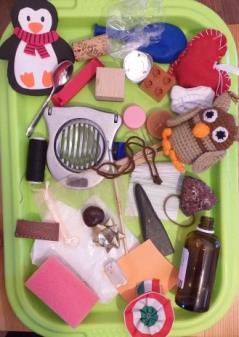 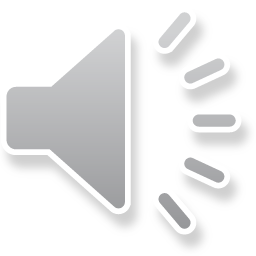 Forrás: saját
EFOP-3.3.6-17-2017-00001 Élményből tudást – Természetesen a Mátra Múzeumban
10.
A feladat az , hogy ezeket tegyék neked egy tálcára letakarva, vagy egy zsákba (a lényeg, hogy ne látszódjanak a tárgyak, anyagok), és Te egyesével válassz egyet közülük, úgy, hogy mielőtt megnéznéd, próbáld csak tapintásra kitalálni mit fogsz a kezedben. Utána vedd ki a tárgyat, anyagdarabot, nézd meg sikerült-e eltalálnod! Mondd el mi  miből készült, mire használják, milyen a halmazállapota..!
Jó szórakozást! 
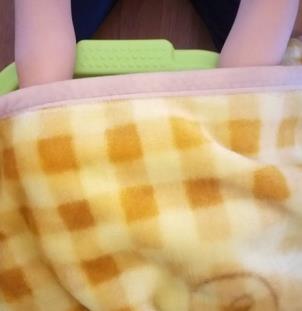 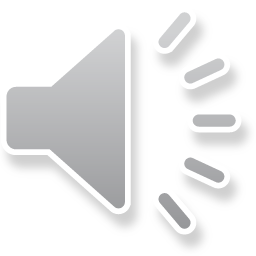 Forrás: saját
11.
EFOP-3.3.6-17-2017-00001 Élményből tudást – Természetesen a Mátra Múzeumban
Kedves olvasó! Engedd meg kérlek, hogy „átnyújtsam” Neked ezt a különleges szemüveget!
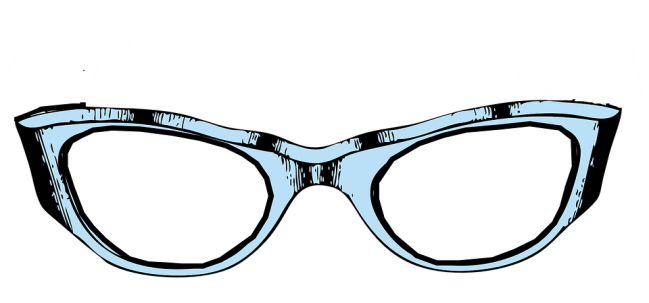 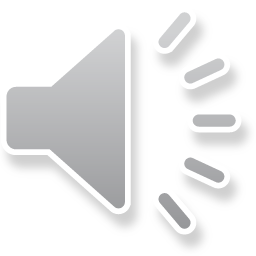 Forrás: https://pixabay.com/hu/vectors/szem%C3%BCveg-keret-k%C3%A9k-light-blue-312277/
EFOP-3.3.6-17-2017-00001 Élményből tudást – Természetesen a Mátra Múzeumban
12.
Mitől különleges?
Attól, hogy aki viseli, az beleláthat bárminek a belsejébe. Képzeld el, hogy  felveszed ezt a szemüveget, és bármilyen anyagba beleláthatsz: láthatod milyen az asztalod belseje, a legeslegapróbb részei!
Azok is láthatóvá válnak számodra, amiket még mikroszkóppal sem láthatunk! 
Nézz így bele az asztalodba, a pohár vizedbe, a levegőbe….
Mit látsz? 
Milyennek képzeled el az anyagok belsejét, legapróbb részeit?
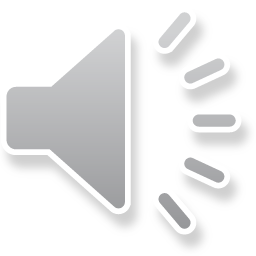 13.
EFOP-3.3.6-17-2017-00001 Élményből tudást – Természetesen a Mátra Múzeumban
Miből áll egy anyag?

Az anyagok apró, ici-pici részecskékből állnak, melyek szemmel nem láthatóak, és ezek a pici, láthatatlan részecskék folyton mozgásban vannak. Nehéz ezt elképzelni.
Kérlek hallgasd meg egy részecske meséjét, hogy könnyebb legyen megértened!
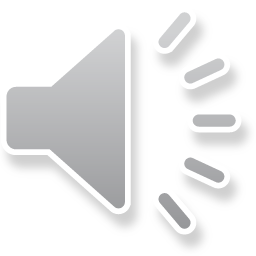 EFOP-3.3.6-17-2017-00001 Élményből tudást – Természetesen a Mátra Múzeumban
14.
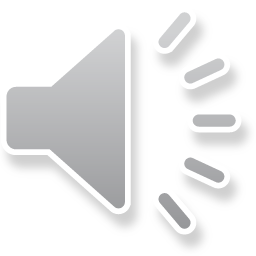 Molly álma
EFOP-3.3.6-17-2017-00001 Élményből tudást – Természetesen a Mátra Múzeumban
15.
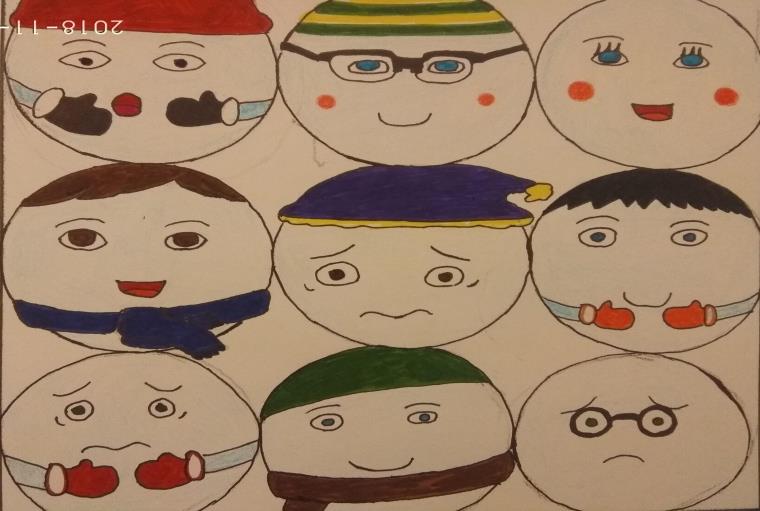 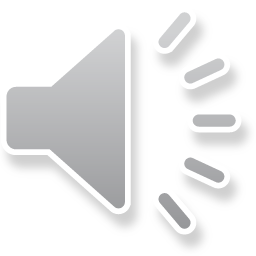 17.
EFOP-3.3.6-17-2017-00001 Élményből tudást – Természetesen a Mátra Múzeumban
Forrás: saját
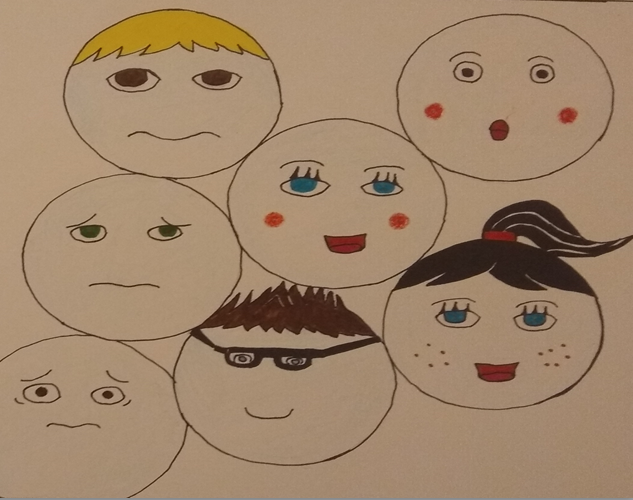 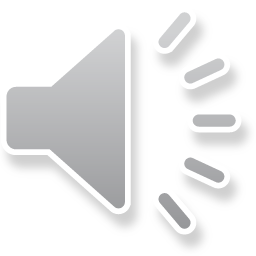 20.
EFOP-3.3.6-17-2017-00001 Élményből tudást – Természetesen a Mátra Múzeumban
Forrás: saját
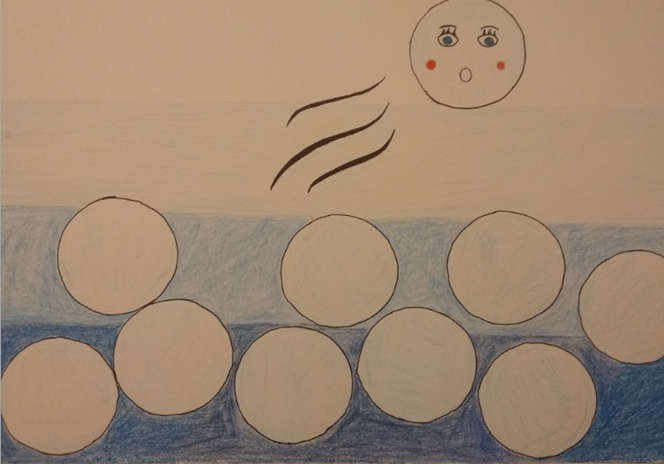 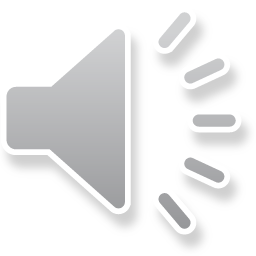 EFOP-3.3.6-17-2017-00001 Élményből tudást – Természetesen a Mátra Múzeumban
22.
Forrás: saját
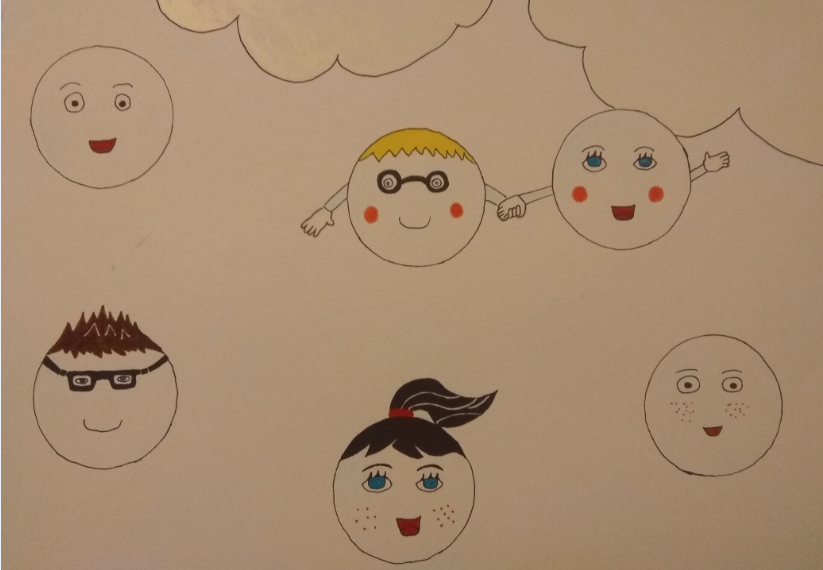 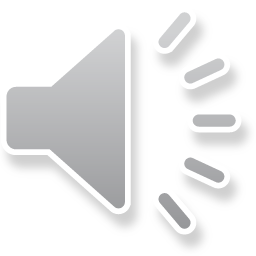 VÉGE
EFOP-3.3.6-17-2017-00001 Élményből tudást – Természetesen a Mátra Múzeumban
24.
Forrás: saját
Remélem, kedves olvasó, tetszett a mese.
Röviden nézzük át miről is szólt.
Ki volt a főszereplő?
Egy részecske (Molly).
Mennyien vannak a részecskék? Mekkorák lehetnek?
Sokan („milliónyi testvérem van”) Olyan aprók, hogy még mikroszkóppal sem láthatók.
Minek a része lehetett a mese elején Molly?
Jégnek („jelenleg egy jégkunyhó a lakásunk”).
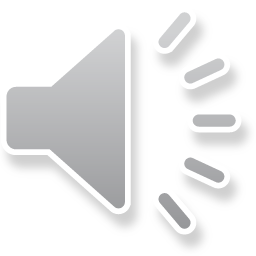 EFOP-3.3.6-17-2017-00001 Élményből tudást – Természetesen a Mátra Múzeumban
25.
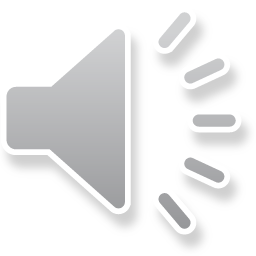 Milyen halmazállapotú anyag a jég? Hogyan éltek itt a részecskék?
Szilárd. Közel egymáshoz, szépen sorban, rendezetten helyezkednek el.
Mozognak-e a részecskék?
Kicsit igen: egy helyben rezegnek. (úgy mozognak, mint amikor egy rugó egyik végét lerögzítjük, a másikat pedig megpendítjük és  egyhelyben elkezd ide-oda rezegni.)
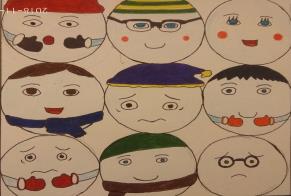 Forrás: saját
26.
EFOP-3.3.6-17-2017-00001 Élményből tudást – Természetesen a Mátra Múzeumban
Mi történhetett ezután?
A jég elolvadt. (lehet kint maradt a napon, vagy egy pohárban a szobában..)

Milyen halmazállapotba került ekkor?
Folyékony. Vízzé vált.

Hogy érezték magukat ekkor a részecskék?
Melegük lett, egyre mozgékonyabbak lettek. Gurultak egymáson, mintha apró kis golyók lennének, de közel maradtak még egymáshoz.


Mi jellemzi ebben a halmazállapotban a részecskéket?
Elmozdulnak, gördülnek egymáson.
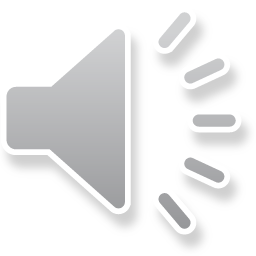 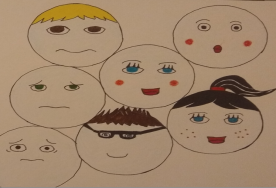 Forrás: saját
EFOP-3.3.6-17-2017-00001 Élményből tudást – Természetesen a Mátra Múzeumban
27.
Mi történt ezután?
Hirtelen mintha ágyúból lőtték volna ki.

Mit jelenthet ez? Mi történt ekkor a vízzel?
El kezd párologni. Elpárolog a víz.

Mi lesz ezután a vízből?
Pára.
Az milyen halmazállapotú?
Légnemű.
Mi jellemzi ekkor a részecskéket?
Eltávolodnak  egymástól, szabadon mozognak.
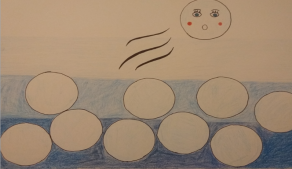 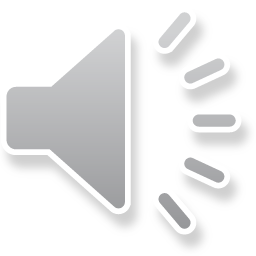 Forrás: saját
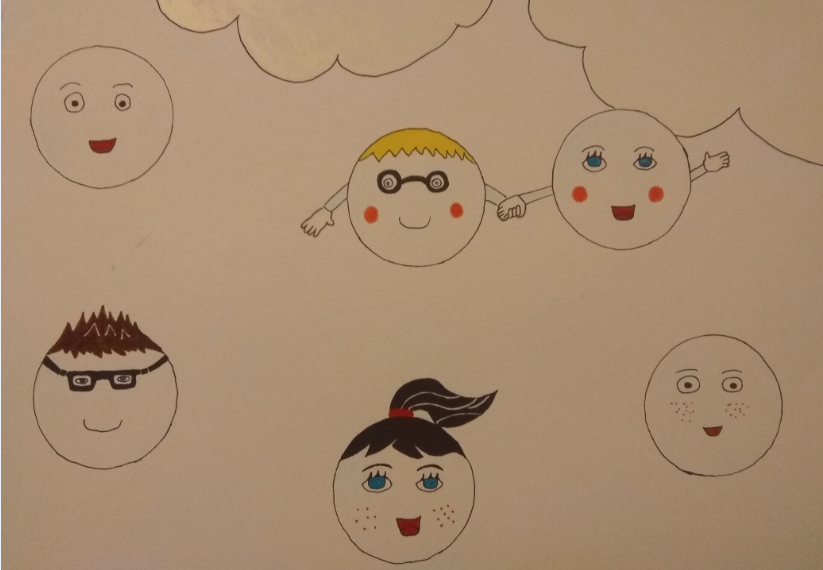 Forrás: saját
28.
EFOP-3.3.6-17-2017-00001 Élményből tudást – Természetesen a Mátra Múzeumban
Azt a folyamatot pedig, amikor az anyag az egyik halmazállapotból a másikba alakul át, halmazállapot-változásnak nevezzük.
Tehát:
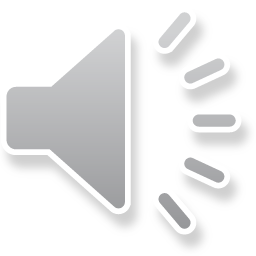 olvadás
folyékony
Sszilárd
Pl.: jégből víz
fagyás
folyékony
Pl.: vízből jég
szilárd
EFOP-3.3.6-17-2017-00001 Élményből tudást – Természetesen a Mátra Múzeumban
29.
Kísérlet:
Próbáld ki Te is: jégkocka tartóba önts vizet, és tedd a mélyhűtőbe, majd mikor megfagyott vedd ki és figyeld meg ahogy elolvad a jég!
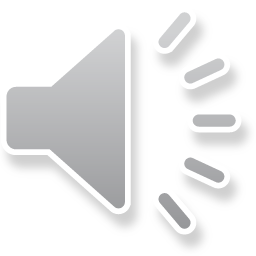 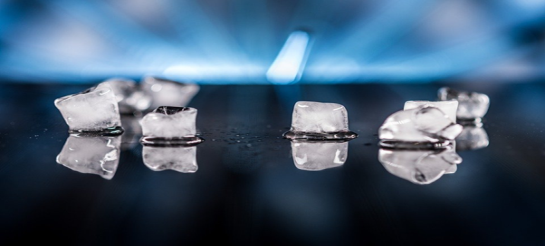 Forrás: https://pixabay.com/hu/photos/kocka-v%C3%ADz-sz%C3%ADnes-nedves-kock%C3%A1k-3141461/
EFOP-3.3.6-17-2017-00001 Élményből tudást – Természetesen a Mátra Múzeumban
30.
A szilárd anyag egy bizonyos hőmérsékleten megolvad. Ezt a hőmérsékletet olvadáspontnak nevezzük. Olvadás közben az anyag hőmérséklete egészen addig olvadásponton marad, amíg az olvadás teljesen be nem fejeződik.
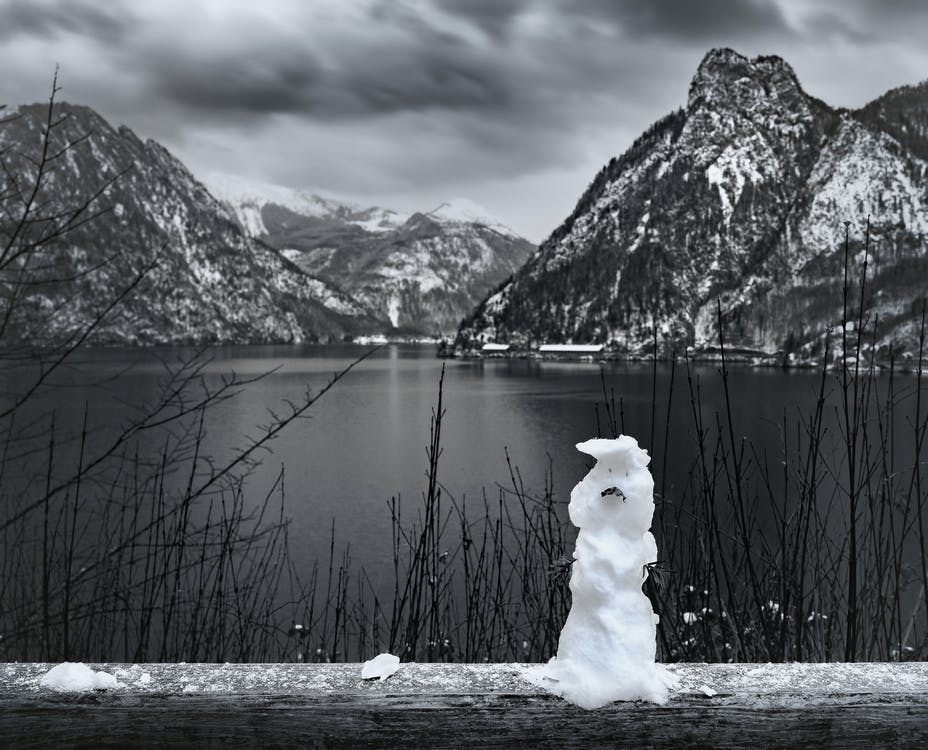 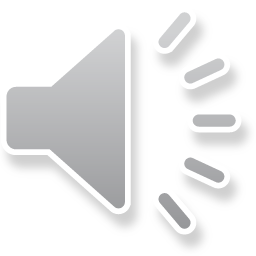 Forrás: https://www.pexels.com/hu-hu/foto/1927115/
2.
EFOP-3.3.6-17-2017-00001 Élményből tudást – Természetesen a Mátra Múzeumban
A halmazállapot-változások megfordítható folyamatok, tehát hűtés hatására ellenkező irányban játszódnak le. Az olvadás megfordítása a fagyás. Egyensúlyi folyamatban a fagyás ugyanazon a hőmérsékleten játszódik le, mint az olvadás, tehát egy anyag fagyáspontja megegyezik olvadáspontjával.
Az víz olvadás és fagyáspontja 0°C.
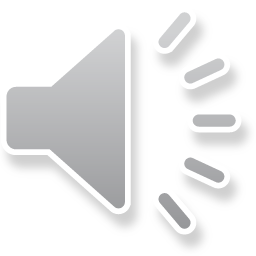 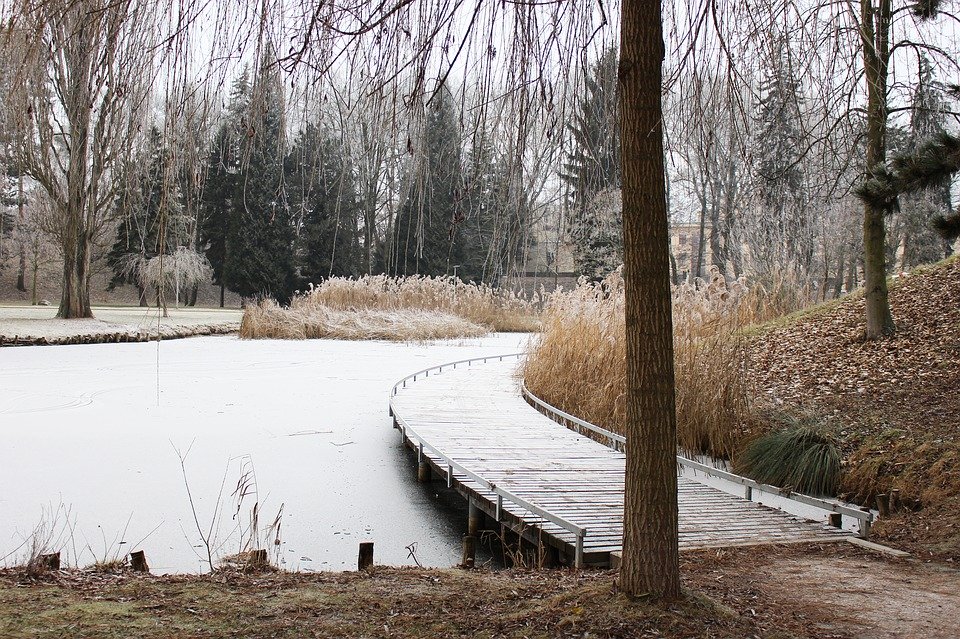 Forrás: https://pixabay.com/hu/photos/t%C3%A9l-fagy-h%C3%B3-n%C3%A1d-park-fagy%C3%A1s-j%C3%A9g-1943369/
Forrás: https://tudasbazis.sulinet.hu/hu/termeszettudomanyok/fizika/fizika-10-evfolyam/halmazallapot-valtozasok/halmazallapotvaltozasok
EFOP-3.3.6-17-2017-00001 Élményből tudást – Természetesen a Mátra Múzeumban
31.
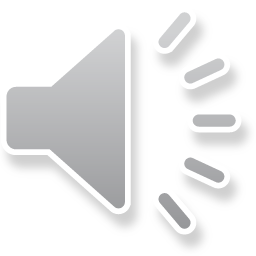 párolgás
légnemű
folyadék
Pl.: a vízből pára
lecsapódás
légnemű
folyékony
Pl.: párából víz
EFOP-3.3.6-17-2017-00001 Élményből tudást – Természetesen a Mátra Múzeumban
32.
Kísérlet:
Legközelebb, mikor anya vizet melegít, például tészta főzéshez, figyeld meg mi történik a fazékban! Óvatosan! Tilos a forró gőz fölé hajolni!
Mikor vizet melegítünk, egy idő után buborékok keletkeznek a vízben. Ha mérnénk közben a hőmérsékletet, azt tapasztalnánk, hogy a további melegítés, energiafelvétel ellenére a hőmérséklet nem emelkedik. Forr a víz. Ilyenkor a víz mennyisége érzékelhetően fogyni kezd, vízgőzzé alakul.
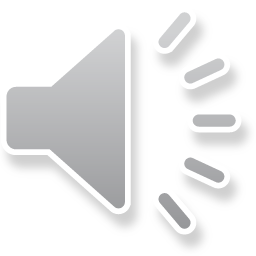 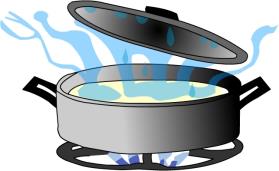 Forrás: https://tudasbazis.sulinet.hu/hu/termeszettudomanyok/termeszetismeret/ember-a-termeszetben-3-osztaly/a-viz-halmazallapotai/legnemu-halmazallapotu-viz
EFOP-3.3.6-17-2017-00001 Élményből tudást – Természetesen a Mátra Múzeumban
33.
A párolgás és a forrás olyan halmazállapot-változás, amely során a folyékony anyagból légnemű lesz. 
A folyadék részecskéi különböző sebességgel mozognak az anyagban. 
Amikor párolog a folyadék, akkor a felszínhez közel kerülő részecskék „elrepülnek”. Ennél sokkal intenzívebb és látványosabb a forrás.
A forrás olyan halmazállapot-változás, melynek során nemcsak a folyadék felszínén, hanem annak belsejében is van gőzképződés.
 Párolgáskor csak a folyadék felszínén lévő részecskék távoznak, míg forráskor a folyadék belsejéből is.
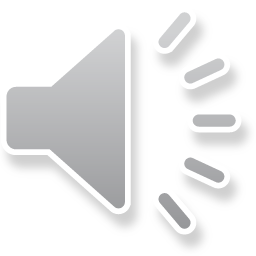 35.
EFOP-3.3.6-17-2017-00001 Élményből tudást – Természetesen a Mátra Múzeumban
A párolgást megfigyelhetjük otthon is. Amikor a kimosott ruhát kiteregetjük, egy idő után megszárad. Ez azt jelenti, hogy a rajta lévő víz elpárolgott, vagyis vízgőzzé vált. Ha egy pár csepp kölnit a kezedre cseppentesz, rövid időn belül érezni fogod az illatát, nemsokára pedig eltűnik a kezedről. Ez is párolgás. A folyadékok annál gyorsabban párolognak, minél magasabb a hőmérsékletük, nagyobb a párolgási felületük, és minél kevesebb gőz van a felületük közelében.
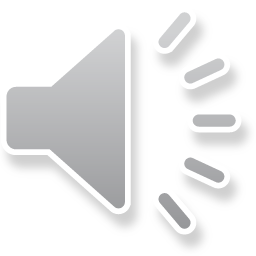 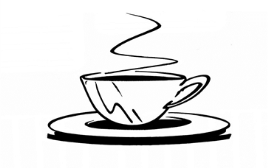 Forrás: https://pixabay.com/hu/illustrations/k%C3%A1v%C3%A9-cs%C3%A9sze-mokka-fekete-feh%C3%A9r-1829984/
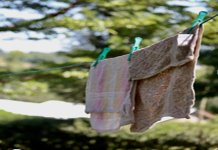 Forrás:https://www.pexels.com/hu-hu/foto/767741
36.
EFOP-3.3.6-17-2017-00001 Élményből tudást – Természetesen a Mátra Múzeumban
A konyhában pedig a forrást figyelheted meg nagyon egyszerűen. Ha vizet forralsz, láthatod, milyen sok kis buborék, vagyis gőz keletkezik a víz belsejében, amik nagy erővel törekednek felfelé. A vízgőzt is láthatod, ahogy felfelé száll az edényből. A víz folyadékrészecskéi tehát légneművé váltak. 
Azt a hőmérsékletet, amelyen a folyadék forrni kezd, vagyis az anyag belsejében is megkezdődik a gőzképződés, forráspontnak nevezzük.
A víz 100 °C-on forr, tehát a víz forráspontja 100 °C.
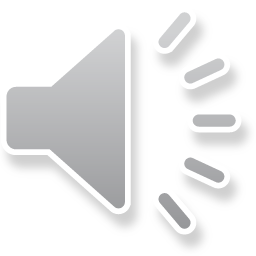 37.
EFOP-3.3.6-17-2017-00001 Élményből tudást – Természetesen a Mátra Múzeumban
A forrásban levő víz fölé óvatosan tegyetek (szülői segítséggel!) egy fedőt, majd nézzétek meg mi történt a fedővel!
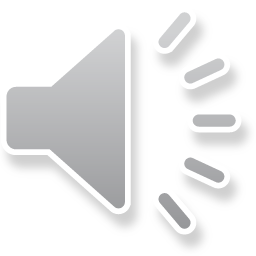 Vízcseppek jelennek meg a hidegebb fedő felületén. Ez azért történik, mert a forró vízgőz, ahogy találkozik a hidegebb fedővel, gyorsan lehűl és ismét cseppfolyóssá válik. 
Ez a párolgáshoz képest fordított folyamat, mikor a vízgőzből ismét víz lesz. Ezt a halmazállapot-változást lecsapódásnak nevezzük.
A lecsapódás olyan halmazállapot-változás, melynek során a légnemű anyagból folyékony lesz.
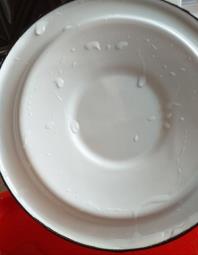 Forrás: saját
EFOP-3.3.6-17-2017-00001 Élményből tudást – Természetesen a Mátra Múzeumban
38.
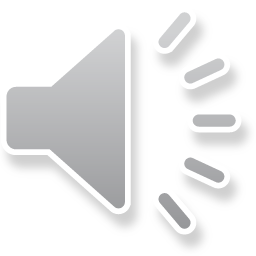 Kísérlet
Áztass be két rongydarabot vízbe!
Az egyiket tekerd össze, a másikat terítsd szét. 
Figyeld meg az eredményt pár óra múlva!
Forrás: https://tudasbazis.sulinet.hu/hu/termeszettudomanyok/termeszetismeret/ember-a-termeszetben-6-osztaly/halmazallapot-valtozasok-es-az-idojaras-valtozasai/lecsapodas
39.
EFOP-3.3.6-17-2017-00001 Élményből tudást – Természetesen a Mátra Múzeumban
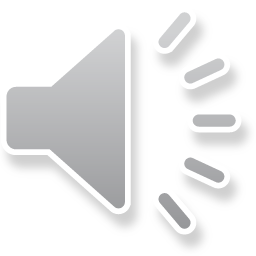 Természetesen nem csak a víz képes forrásra, más folyadékokat is elforralhatunk, de ilyenkor a folyamat más hőmérsékleten következik be.
Párolgáspontjuk nincsen a folyadékoknak, mert a folyadékok minden hőmérsékleten párolognak, csupán eltérő mértékben.
EFOP-3.3.6-17-2017-00001 Élményből tudást – Természetesen a Mátra Múzeumban
40.
Ellenőrizd tudásodat!
Válaszd ki a mondat helyes folytatását!
    Az anyagokban levő részecskék……….
	a, mozdulatlanok.
	b, megállás nélkül mozognak.

Az anyagrészecskék mozgásának  mértéke attól függ, hogy………..
	a, milyen kedvük van.
	b, milyen a hőmérséklet.

Igaz vagy hamis?
	a, A légnemű anyagokban a részecskék egymástól távol repülnek.
	b, A  víz nem fordulhat elő légnemű halmazállapotban.
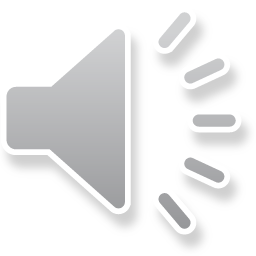 42.
EFOP-3.3.6-17-2017-00001 Élményből tudást – Természetesen a Mátra Múzeumban
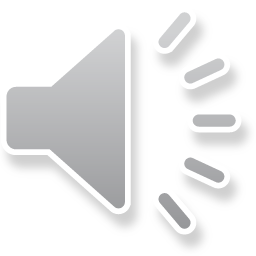 3. Milyen halmazállapot-változásra gondolhatunk az alábbi idézetet olvasva?

„ Csak ment és teregetett némán,
nem szidott, nem is nézett énrám
S a ruhák fényesen, suhogva,
keringtek, szálltak a magosba”
(József Attila)
43.
EFOP-3.3.6-17-2017-00001 Élményből tudást – Természetesen a Mátra Múzeumban
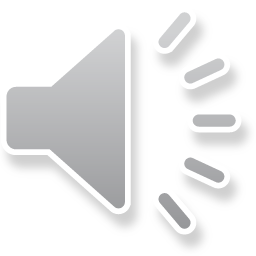 4. Melyik kép szemlélteti a fagyás halmazállapot-változást?
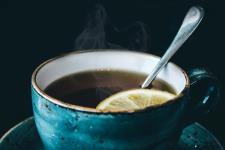 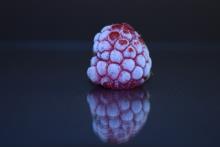 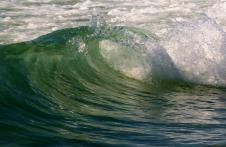 Forrás: https://pxhere.com/hu/photo/697061
Forrás: https://pxhere.com/hu/photo/594670
Forrás: https://images.pexels.com/photos/734983/pexels-photo-734983.jpeg?auto=compress&cs=tinysrgb&h=750&w=1260
44.
EFOP-3.3.6-17-2017-00001 Élményből tudást – Természetesen a Mátra Múzeumban
5. Párosítsd össze a megfelelő számokat a megfelelő betűkkel!
Példa: 
Limonádéba jégkockát teszek. 
a,    Olvadás

Az 1-es szám párja az a, betű, mert mikor a limonádéba beteszem a jégkockát az elolvad benne.
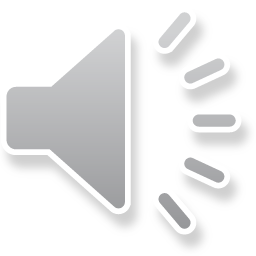 Feladatok:
Balaton vizét jég borítja.
Vizet forralok egy fazékban.
Télen a fűtött autóban a bepárásodott üvegre  -t rajzolok.
Gőzölög a meleg leves.
A napsugarak hatására a hóember kisebb lesz, majd „eltűnik”.
a, olvadás
b, fagyás
c, lecsapódás
d, párolgás
e, forrás
45.
EFOP-3.3.6-17-2017-00001 Élményből tudást – Természetesen a Mátra Múzeumban
Megoldások
Az anyagokban levő részecskék…
	b, megállás nélkül mozognak.



      Az anyagrészecskék mozgásának  mértéke attól függ, hogy………..
	b, milyen a hőmérséklet.
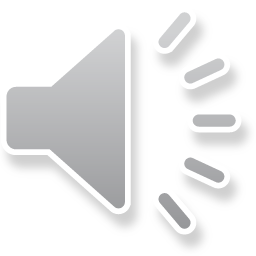 0
46.
EFOP-3.3.6-17-2017-00001 Élményből tudást – Természetesen a Mátra Múzeumban
a, Igaz
       b, Hamis
4.  A második:
5.   1 – b
       2 – e
       3 – c 
       4 – d
       5 – a
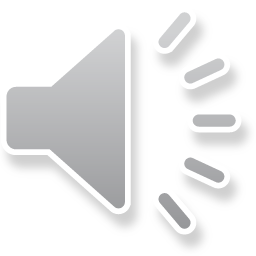 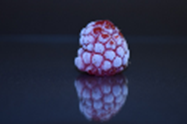 3.   Párolgás
Forrás: https://pxhere.com/hu/photo/594670
47.
EFOP-3.3.6-17-2017-00001 Élményből tudást – Természetesen a Mátra Múzeumban
Köszönöm a figyelmet!
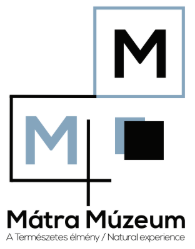 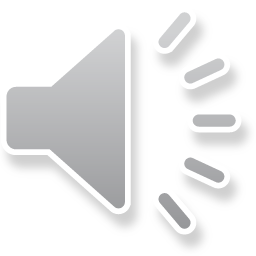 EFOP-3.3.6-17-2017-00001 Élményből tudást – Természetesen a Mátra Múzeumban